جلسه پنجم لایه فیزیکی
شبکه های کامپیوتری
مرور کلی
سیم انتقال اطلاعات
انتقال اطلاعات بصورت بی سیم
ویژگی های مطرح شده با کابل و سیگنال ها
برای سیم ها، چگونگی انتقال اطلاعات مهم است
برای ارتباطات بی سیم، پهنای باند مهم است
نرخ ارسال و مسافت از ویژگی های مهم است
فاکتور های طراحی
پهنای باند
پهنای باند بیشتر، نرخ انتقال بیشتر است
اختلالات انتقال 
تضعیف سیگنال
تعداد دریافت کنندگان اطلاعات
نیاز به طراحی
تعداد بیشتر دریافت کننده، تضعیف بیشتر سیگنال را دارا است
طیف های الکترومغناطیس
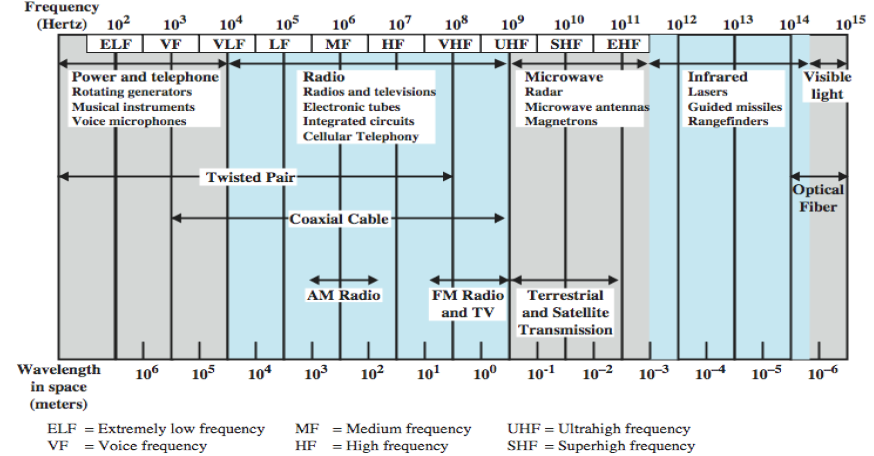 انواع رسانه انتقال
انواع رسانه انتقال: هدايت گر (سيم) ، هدايت ناپذیر(بي سيم) 
هدايت گر: از يك خط فيزيكي براي ارسال اطلاعات استفاده مي كنند. 
زوج سيم ها
زوج سيم باز
 زوج سيم بهم تابيده
كابل كواكسيال
فيبر نوري
انواع رسانه انتقال
هدايت ناپذیر: اطلاعات را از طريق امواج الكترومغناطيس درون فضا ارسال مي كنند
ماهواره ها
مايكروويو زميني
راديو ها
خطوط زوج سيم باز
ساده ترين و اولين رسانه انتقال(ارزان، راحتي استفاده، مقاومت كم در مقابل جريان)
كابل  Flat( هر سيم از ديگري جدا است)
سيم ها بصورت موازي كنار هم قرار مي گيرند لذا حساس به كوپل خازني می شوند
زوج نیرو یا دو نیروی هم‌اندازه که موازی ولی مختلف‌الجهت باشند و اثر آن ایجاد چرخش بدون ایجاد انتقال
باعث همشنوايي و اغتشاشات محيطي ( امواج الكترومغناطيسي ) مي شود.
کوپل الکتریکی ناخواسته بین خطوط همسایه را همشنوایی گویند.
نرخ انتقال خيلي كم (چند ده kbps) و فواصل كمتر از 50m 
براي كم كردن همشنوايي و اثر اغتشاشات محيطي از كابل زوج بهم تابيده استفاده می شود.
خطوط زوج بهم تابيده
بر پایه انتقال ولتاژ یا آمپر عمل می‌کند. 
دو رشته سیم مسی یا آلومینیومی به هم تابیده‌است که توسط روکشی عایق پوشانده شده‌اند.
در آن سیم‌های هادی دو به دو به هم پیچ خورده‌اند تا اختلالات الکترومغناطیسی 
حاصل از منابع خارجی را خنثی سازند.
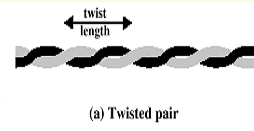 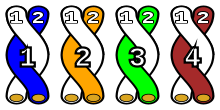 كاربرد هاي TP
معروفترین و مطرح ترین نوع رابط
شبکه تلفن بین خانه و مرکز تلفن
شبکه های LAN
در خانه های دارای خطوط تلفن اینترنتی با تکنولوژی PBX
ویژگی های كاربرد هاي TP
ارزان
کارکرد با آن راحت
نرخ داده انتقالی پایین
ویژگی های انتقال داده با TP
آنالوگ
از آمپلی فایر (تقویت کننده) هر 5 تا 6 کیلومتر استفاده شود
دیجیتال
می تواند از سیگنالهای آنالوگ یا دیجیتال استفاده کند
Repeater  در هر 2 یا 3 کیلومتر استفاده می شود
ویژگی های انتقال داده با TP
مسافت محدود
پهنای باند محدود (1 MHz)
نرخ انتقال محدود (100 MHz)
حساس به تداخل و نویز
انواع TP
محافظ دار (زوج به هم تابیده با زره)
گرانتر
کار با آن سخت تر
استفاده از لایه محافظ برای کاهش تداخل
بدون محافظ(زوج به هم تابیده بدون زره)
مانند سیم تلفن
ارزانتر
نصب و راه اندازی راحتتر
از تداخل الکترومغناطیسی رنج می برد
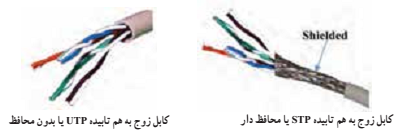 زوج به هم تابیده بدون زره  UTP(Unshielded Twisted Pair)
شامل چهار زوج سیم به هم تابیده هستند. 
زوج سیمها بصورت جداگانه روکش نشده‌اند و تنها یک روکش خارجی برای کل کابل ایجاد شده‌است،
CAT۳ ٬ CAT۵ ٬ CAT۶ ٬ CAT۷ از مدل‌های این نوع رسانه به شمار می‌روند
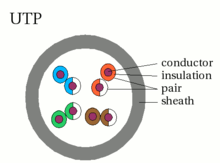 زوج به هم تابیده بدون زره  UTP(Unshielded Twisted Pair)
زوج به هم تابیده بدون زره  UTP(Unshielded Twisted Pair)
ازcat2   تا cat 7  همگی دارای 4 زوج 8 یعنی رشته است.
Cat 1 دارای 2 زوج یعنی 4 رشته است.
تفاوت کابل ها در سرعت انتقال است
CAT1 به این دلیل که تنها می تواند صدا را انتقال دهد، در خطوط تلفن  استفاده می شد.
از كابل های گروه CAT2  تا CAT7 در شبكه های رایانه ای استفاده می گردد، این کابل ها  قادر به حمایت از ترافیك تلفن و شبكه های كامپیوتری می باشند
در کابل های cat7 نویز به حداقل رسیده، خلوص مس نیز بالا رفته
زوج به هم تابیده بدون زره  UTP(Unshielded Twisted Pair)
پر کاربردترین دسته، +Cat 5e  است 
در  انواع cat 6 و cat 7 به این دلیل که قطرکابل  بیشتر است کانکتور آنها از نوعRJ45  مخصوص می باشد
در کابل های cat6   بین هر دو زوج سیم فویل قرار داده شده است تا امر نویز گیری بهتر انجام گیرد.
CAT1 به این دلیل که تنها می تواند صدا را انتقال دهد، در خطوط تلفن  استفاده می شد.
از كابل های گروه CAT2  تا CAT7 در شبكه های رایانه ای استفاده می گردد، این کابل ها  قادر به حمایت از ترافیك تلفن و شبكه های كامپیوتری می باشند
در کابل های cat7 نویز به حداقل رسیده، خلوص مس نیز بالا رفته
زوج به هم تابیده با زره  STP(shielded Twisted Pair)
شامل چهار زوج سیم به هم تابیده هستند. 
زوج سیمها بصورت جداگانه روکش شده‌اند
این لایه کمک مضاعفی به لغو تداخل الکترومغناطیسی می‌کند ولی در عوض اندازه، وزن و هزینه را افزایش می‌دهد. 
این لایه فلزی خود بصورت آنتن عمل کرده و پارازیت جذب کند.
پهنای باند این رسانه به دو عامل ضخامت سیم و طول سیم بستگی دارد.
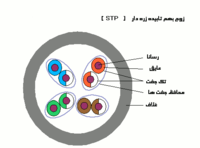 کابل کواکسیال
دو سیم تشکیل دهنده یک زوج که از حالت متقارن خارج شده و هر زوج از یک سیم در مغز و یک لایه مسی بافته شده 
سرعت مناسبی دارد و نویز کمتری می‌گیرد.
با استفاده از این خطوط می توان 10 هزار خط تلفن ثابت برقرار کرد
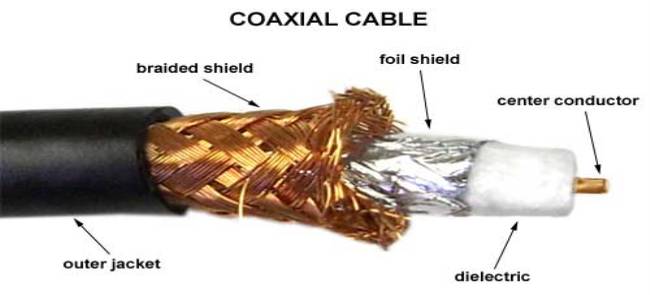 کابل کواکسیال
آنالوگ
هر چند کیلومتر نیاز به آمپلی فایر دارد
تا 500 مگاهرتز را در خود عبور می دهدآریل
دیجیتال
هر یک کیلومتر نیاز به repeater  دارد
انواع کابل کواکسیال
نازک (thin net)
قطر 25. اینچ 
135 متر ارسال بدون تضعیف 
قطور (thick net)
قطر 5. اینچ 
500 متر ارسال بدون تضعیف
براي اتصال شبكه‌هاي كوچك Thinnet  به شبكه‌هاي Thicknet  از وسيله‌اي به نام ترنسيور استفاده مي‌ شود.
انواع کانکتور کابل کواکسیال
Bnc connector


Bnc t connector

Bnc barel connector
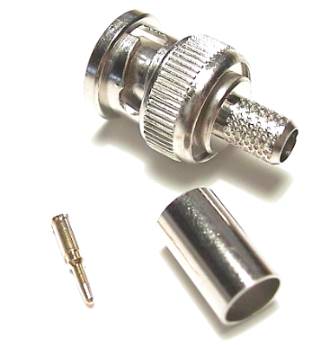 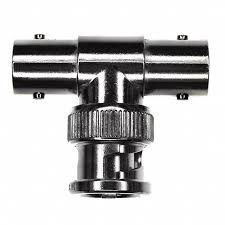 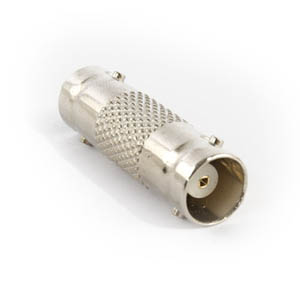 فیبر شیشه ایی
فیبرها برای انتقال داده از نور استفاده می کنند
رشته ای از تارهای شیشه ای بوده که ضخامت هر یک از تارها برابر تار موی انسان است و از آن‌ها برای انتقال اطلاعات در مسافت‌های طولانی استفاده می شود.
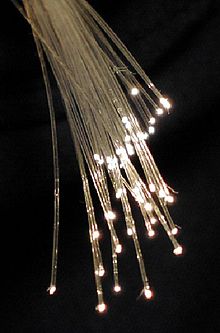 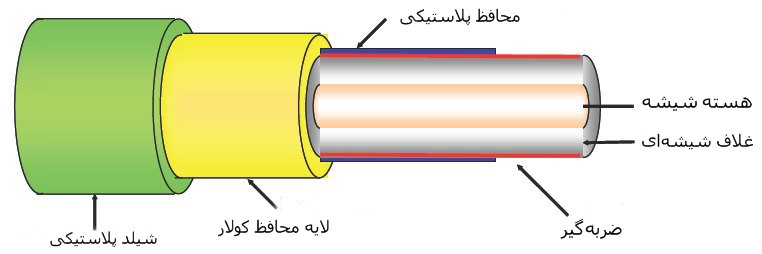 مزایا فیبر شیشه ایی
قیمت ارزان 
اندازه نازک‌تر
فاصله  
سرعت
عدم نیاز به repeater تا چندین کیلومتر
ظرفیت بالا
تضعیف ناچیز
عدم تداخل
وزن سبک
نقاط ضعف فیبر شیشه ایی
ضرورت دقت کامل در هنگام کابلکشی
امکان شکستن در صورت گذشتن زاویه فیبر از یک حد معین
محدود بودن میزان کشش برای فیبرهای با ظرفیت مختلف
محافظت کامل در برابر ضربه، برای فیبرهایی که از درون حوضچه می گذرند.
با آسیب دیدن فیبر به سختی تعمیر می شود
به سختی محل آسیب دیدن فیبر مشخص می گردد
ساختار فیبر شیشه ایی
ارسال کننده
سیگنال 
ورودی
کد کننده یا
مبدل
واسط تبدیل منبع
به فیبر
منبع نور
رسانه انتقال فیبر نوری
آشکارساز
نور
واسط تبدیل
فیبر به نور
تبدیل اطلاعات به 
خروجی با آمپلی فایر
خروجی
دریافت کننده
تبدیل سیگنال الکتریکی به نور
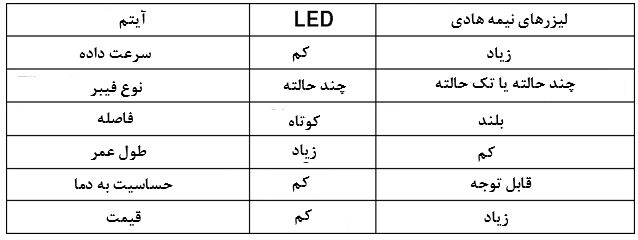 مقایسه ای بین لیزر های نیمه هادی و LED بعنوان منبع نور
حالات فیبر نوری
فیبرنوری چند حالته
بخش هسته قطر بیشتری دارد و حدود 50 تا 100 میکرون است
هنگام گسیل نور به داخل آن، مدهای مختلفی به طور همزمان از داخل مغزی انتشار می یابند. 
فیبرنوری تک حالته
قطر مغزی در این نوع فیبرها حداکثر 10 میکرون است
فقط از نوری با یک طول موج استفاده میشود
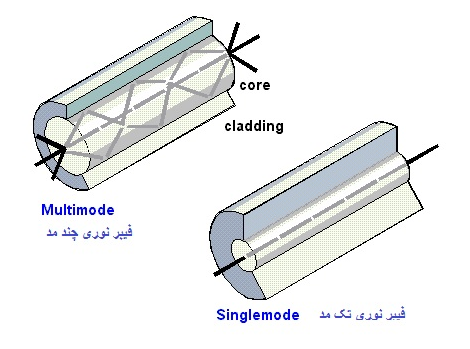 مقایسه رسانه های انتقال
ارتباطات بی سیم
ارتباطات بی سیم
فركانس هاي ماكروويو
 تشعشعات جهت دار امكان پذير هست.
 براي انتقال نقطه به نقطه بسيار مناسب هست.
 كاربرد در ارتباطات ماهواره اي
فركانس هاي راديويي
براي كاربرد هاي تمام جهات.
ارتباطات بی سیم
فركانس هاي مادون قرمز 
براي كاربرد هاي محلي.
 براي انتقال نقطه به نقطه ملي و چند نقطه اي
آنتن
آنتن يك هادي الكتريكي كه براي تشعشع انرژي الكترومغناطيسي يا براي جمع آوري آن بكار مي رود.
آنتن سهموي يا پارابوليك انعكاسي در ماكروويو زميني و كاربردهاي ماهواره استفاده مي شود.
 اگر منبع انرژي الكترو مغناطيسي در مركز پارابولوئيد قرار گيرد و سطح انعكاسي داشته باشد امواج ماكروويو به موازات محور آن منعكس مي شوند
ماکروویو زمینی
رايج ترين نوع آنتن نوع سهموی است معمولا قطر آن 3 متر است كه در محلي با ارتفاع بالا ثابت مي شود تا ارسال ديد مستقيم را براي آنتن فراهم سازد.
براي انتقال به دور دست يك سري برجهاي تكرار كننده ماكروويو بكار مي رود.
ارتباطات نقطه به نقطه به هم وصل مي شوند
کاربرد ماکروویو زمینی
جايگزيني براي كابل كواكسيال 
تعداد كمتري تكرار كننده در همان مسافت.
بطور متداول براي راديو و تلويزيون استفاده مي شود.
ارتباط نقطه به نقطه بين ساختمانهاي نزديك براي تلويزيون مدار بسته
ارتباط بين شبكه هاي محلي
ماهواره ها
داده هاي تنظیم شده از طريق امواج مايكروو از زمين به سمت ماهواره فرستاده مي شوند.
 اين امواج دريافت و از طريق مدارات خاصي بنام ترانسپوندر به يكسري مقصد هاي مشخص مجدد ارسال مي شود.
 يك ماهواره ترانسپوندرهاي زيادي دارد كه هر كدام باند فركانسي خاصي دارند
 براي نمونه يك كانال ماهواره داراي پهناي باند زيادي بوده ( حدود ٥٠٠ مگاهرتز)بوده و صدها خط ارتباطي با نرخ داده بالا را به روش تسهيم سازي فراهم مي كند
ماهواره های مخابراتی ثابت
ماهواره هاي مخابراتي معمولا ماهواره های ثابت ناميده مي شوند يعني ماهواره همزمان با زمين درهر ٢٤ ساعت يكبار دور زمين گردش مي كند و از اينرو نسبت به زمين ثابت هستند
چرخش ماهواره طوري است كه يك مسير ارتباطي مستقيم نسبت به ايستگاه فرستندهو ايستگاهها گيرنده داشته باشد.
 زاويه پخش امواج مايكروويو ارسالي از ماهواره مي تواند بزرگ (براي پوشش جغرافيايي بيشتر ) و يا كوچك (براي ناحيه خاص) باشد
 در حالت دوم توان سيگنال بالا بوده و مي توان از آنتن ها يا ديشهاي با قطر كمتر معروف به(VSAT )  نيز استفاده نمود
کاربرد ماهواره ها
ماهواره ها بطور گسترده اي در كاربردهاي انتقال داده بكار مي روند:
 اتصال شبكه هاي كامپيوتري در سطح جهاني با سرعت بالا
 اتصال شبكه هاي مخابراتي در نقاط مختلف يك كشور
سیستم ماهواره ای نقطه به نقطه
در اين شكل يك مسيرانتقال يكطرفه نشان داده شده اما در بيشتركاربردهاي عملي كانالهاي بالاوپايين مربوط به هر ايستگاه زمينيفركانسهاي متفاوتي دارند
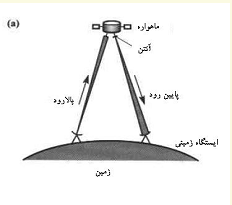 سیستم ماهواره ای نقطه به چند نقطه
نوع ديگري از پيكربندي شامل يك ايستگاه هاب زميني است كه با ديگر ايستگاههايزميني پراكنده در يك كشور ارتباط دارند. 
معمولا به هر VSAT يك كامپيوتر وصل شدهو مي تواند با يك كامپيوتر مركزي متصل بههاب ارتباط داشته باشد 
Vsat، ترمینال های بسیار کوجک ماهواره ای که در سایت های پراکنده از لحاظ جغرافیایی واقع می باشند و از طریق یک لینک ماهواره با یک هاب ارتباط دارند
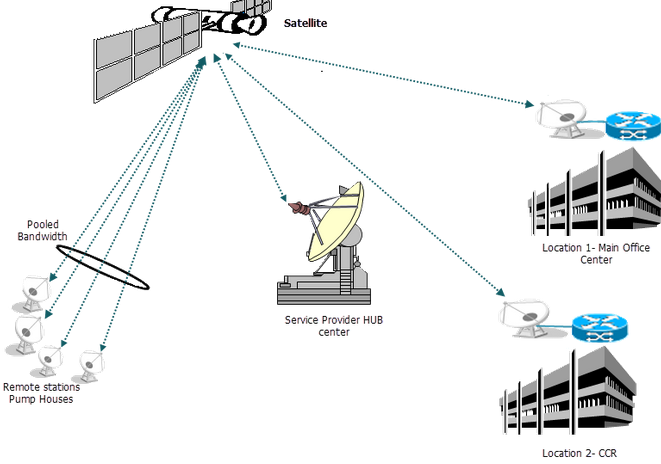 سیستم ماهواره ای نقطه به چند نقطه
نوع ديگري از پيكربندي معمولا سايت مركزي روي يك فركانس، داده هاي خود را براي    همه VSAT ها پخش مي كند ، در حاليكه در مسير برگشت هر VSAT روي فركانس جداگانه اي ارسال مي كند
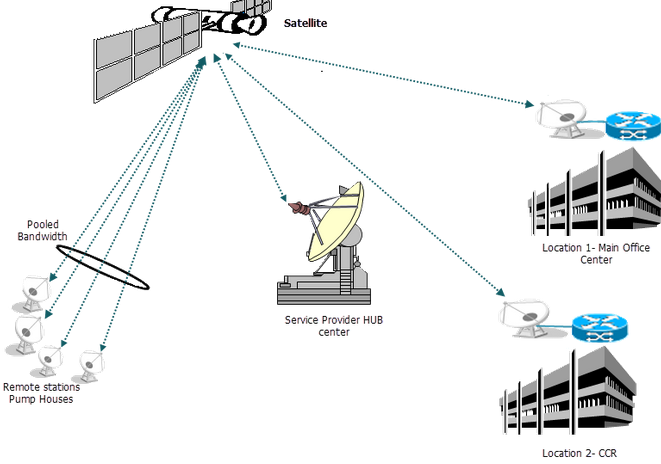 سیستم ماهواره ای نقطه به چند نقطه
براي ارتباط به يك VSAT خاص ، سايت مركزي پيامي را با قرار دادن مشخصه VSAT مورد نظر در سرآيند پيام پخش مي كند. 
در كاربردهاي VSAT به VSAT ابتدا همه پيامها از طريق ماهواره به سايت مركزيارسال شده و سپس از آنجا براي گيرنده هاي مورد نظر پخش مي شود.
با نسل جديد ماهواره هاي توان بالا، مي توان مسير يابي را بطور مستقيم و بدون انتقالاز سايت مركزي ارسال نمود.
ارسال VSAT به VSAT امكان پذير است
ماکروویو ماهواره ای
یك ماهواره مخابراتي يك رله ماكروويو است كه جهت ارتباط دو يا چند فرستنده گيرنده زميني مورد استفاده قرار مي گيرد.
ماهواره سيگنالي را در يك باند فركانسي دريافت و تقويت كرده و با فركانس ديگري ارسال مي كند. ماكروويو طيف بزرگي از طيف الكترو مغناطيس را شامل مي شود
ماکروویو ماهواره ای
پخش تلويزيون 
ارتباط تلفني راه دور
شبكه هاي تجاري خصوصي
استقرار سرتاسري GPS
خصوصیات ماکروویو ماهواره ای
بهترين محدوده فركانسي براي انتقال ماهوارهاي در محدوده ١ تا ١٠ گيگا هرتز است.
در كمتر از ١ گيگا هرتز پارازيت هاي زيادي مثل كهكشان ها ، خورشيد، پارازيت هاي جو و غيره وجود دارد.
در بالاي ١٠ گيگا هرتز سيگنال به شدت جذب جوي و باران تضعيف مي شود
رادیو
ماكروويو در جهت معيني استفاده ولي راديو در تمام جهات.
نیازی به تنظیم دقیق گیرنده و فرستنده نیست
 از فركانس هاي ٣ كيلو تا ٣٠٠ مگا استفاده مي كند.
راديو غالبا براي ايجاد ارتباط بي سيم بين كامپيوترهاي توزيع شده بكار مي رود.
به آسانی تولید می شوند و از ساختمان و موانع می گذرند
رادیو
ویژگی امواج رادیوی به فرکانس آن بستگی دارد
در فرکانس پایین، امواج به راحتی از موانع عبور می کند
توان آن بر حسب فاصله افت می کند
در فرکانس بالا، امواج بصورت مستقیم حرکت می کند	
در برخورد با موانع انعکاس پیدا می کنند
حتی در برخورد با قطرات باران
مادون قرمز
فرستنده و گيرنده بايد در خط ديد يكديگر باشند و از طريق مستقيم و يا انعكاس سطح نور رنگي مانند سقف اطاق ارسال صورت مي گيرد
تفاوت با مايكروويو 
مادون قرمز از ديوار عبور نمي كند 
این دستگاه ها جهت دار، ارزان و ساده هستند
انتشار بی سیم
امواجي كه از آنتن پخش مي شوند از يكي از سه مسير انتقال زير منتقل مي شوند.– موج زميني – موج هوايي– ديد مستقيم (LOS)
موج زمینی
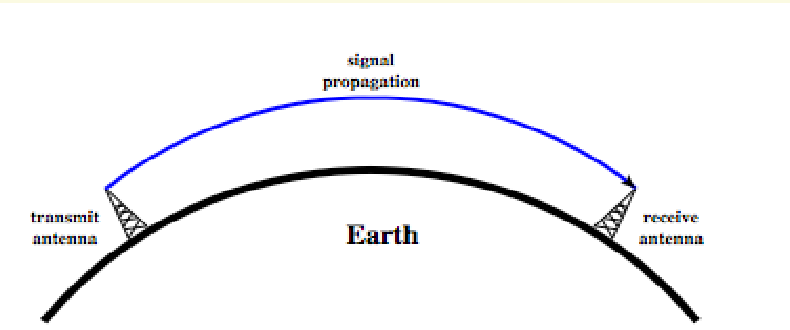 موج هوایی
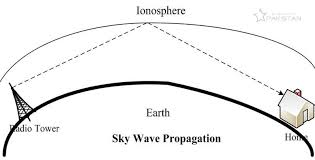 دید مستقیم
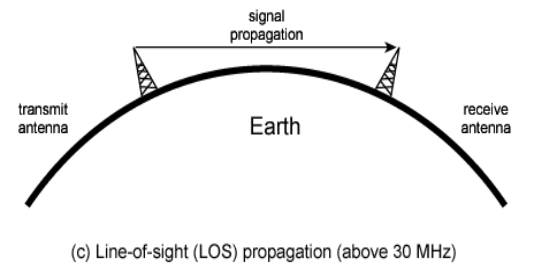 انکسار
سرعت موج الكترو مغناطيس تابعي از چگالي محيطي مي باشد كه نور از آن عبورمي كند
 در هوا، خلاء، شيشه و ديگر محيطهاي شفاف و نيمه شفاف امواج الكترو مغناطيس با سرعت كمتر از 8^10*3=c انتشار مي يابد.
 وقتي نور از يك محيط با چگالي خاص به محيط ديگر با چگالي خاص ديگري وارد مي شود ضمن تغيير سرعت مسير آن ممكن است عوض شود
فیزیک نور
شكست نور يك پديده اپتيكي است كه درنور رسيده از يك منبع نوراني به خاطر تغيير سرعتي كه براي آن در دو محيط با ضريب شكست متفاوت رخ مي دهد دچار تغيير مسير مي شود
هنگامی كه یك پرتو نور از داخل یك محیط غلیظ تر،به سطح مشترك آن محیط با یك محیط رقیق تر می تابد، اگر امتداد نور شكسته شده، بر سطح مشترك دو محیط مماس باشد، زاویه تابش، زاویه حد نامیده می شود.
در حالتی كه زاویه تابش، از زاویه حد بیشتر شود، بازتابش كلی اتفاق می افتد.
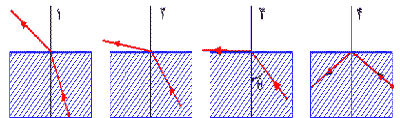 اتلاف فضای آزاد و جذب اتمسفر
اتلاف فضاي آزاد: آنتن گيرنده هرچه از فرستنده دورتر باشد توان سيگنال كمتري دريافت مي كند(سيگنال انتقال يافته با فاصله تضعيف مي شود) زيرا سيگنال در سطح وسيع تر و وسيع تري پخش مي شود
اتلاف ديگري بين آنتن هاي فرستنده و گيرنده جذب جوي است.بخار آب و اكسيژنبيشترين نقش در جذب دارند. باران و مه باعث پخش و پراكنده گي امواج مي شوند
کارت شبکه
کامپیوترها جهت اتصال به هم و استفاده از برنامه‌های هم و اشتراک برنامه‌ها از نظر سخت‌افزاری احتیاج به کارت شبکه یا LAN Card  دارند
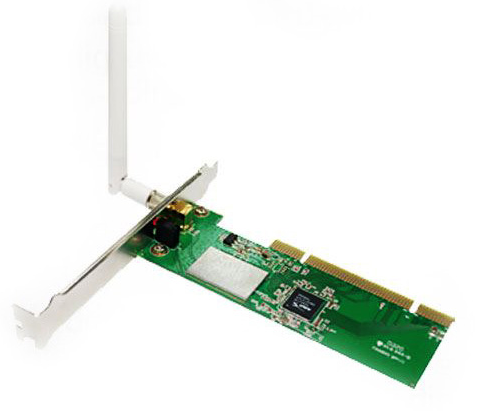 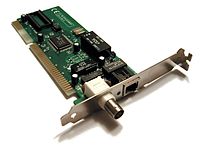 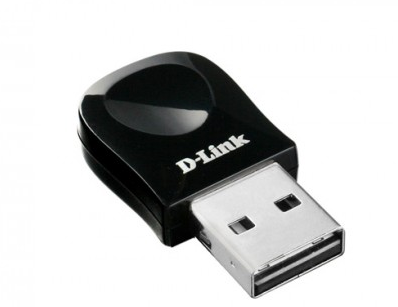 کابل کشی شبکه
کانکتور استاندارد برای کابل های UTP ، از نوع RJ-45 
کانکتور استاندارد برای کابل های کواکسیال، از نوع BNC
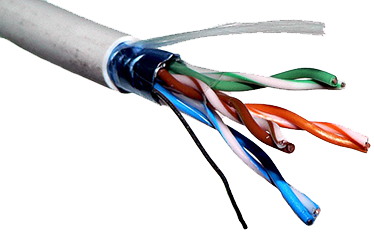 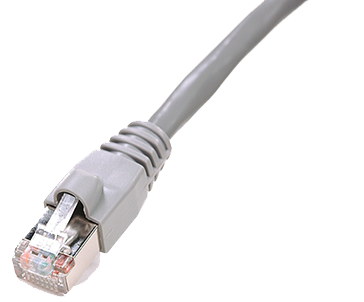 ترتیب رنگ سیم ها درکابل کشی شبکه RJ45
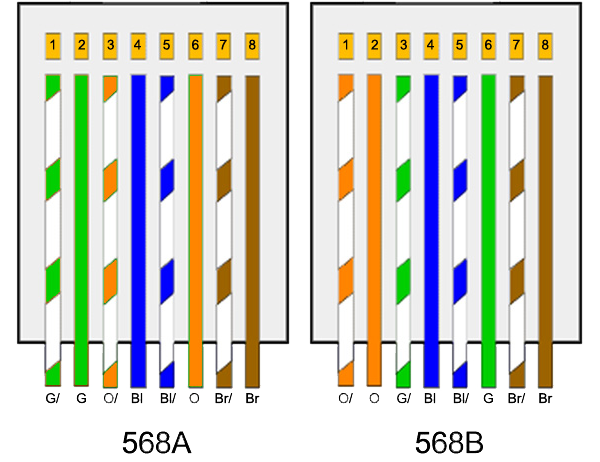 انواع کابل کشی شبکه RJ45
Cross Over
در این نوع کابل کشی در یک طرف استاندارد 568A و در طرف دیگر 568B استفاده می شود 
 می خواهید هر دو طرف کابل را به یک کامپیوتر متصل کنید
برای اینکه مسیر ارسال و دریافت در دو طرف کابل منطبق باشد , بایستی از دو استاندارد معکوس هم استفاده شود
انواع کابل کشی شبکه RJ45
Straight
در انتهای هر دو طرف کابل از استاندارد 568A استفاده می شود
یک طرف کابل را به کامپیوتر متصل کرده و طرف دیگر کابل را به یکی از انواع ابزار های شبکه همچون هاب , سوییچ , متصل کنید
در ابزارهای شبکه مسیر پورت در داخل ابزار معکوس شده است و دیگر شما نیاز ندارید که این مسیر را یکبار دیگر تغییر دهید . همان موضوع ارسال و دریافت است
 دو کابل وظیفه دریافت و دو کابل دیگر وظیفه ارسال را دارند .
انواع کابل کشی شبکه RJ45
RollOver 
در این مدل از کابل کشی در یک جهت 568A و در جهت دیگر معکوس کامل آن را قرار می دهیم 
این مدل معمولا استفاده رایج ندارد و برای روتر های ویژه سیسکو به کار می رود که این روتر ها نیاز هایی مبنی بر کابل کشی های ویژه دارند .
Loopback این مدل برای اهداف عیب یابی کاربرد دارد .
انواع کابل کشی شبکه RJ45
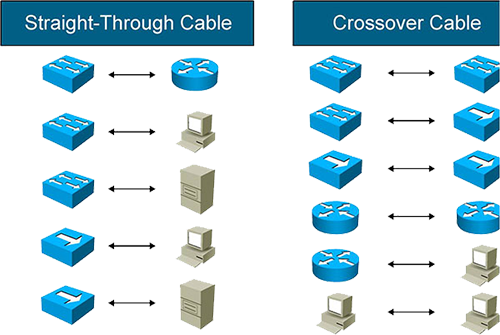 سوییچ
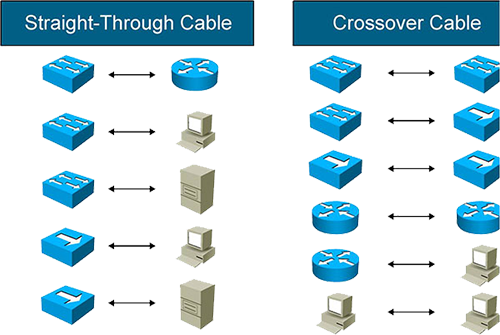 هاب
روتر
مراحل ایجاد کابل
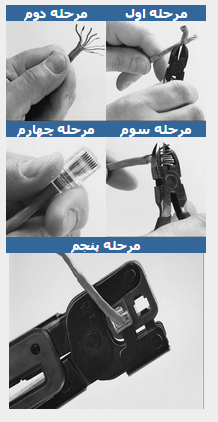 کابل در سوکت
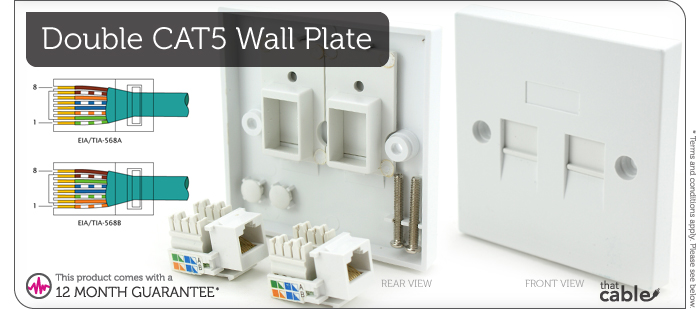 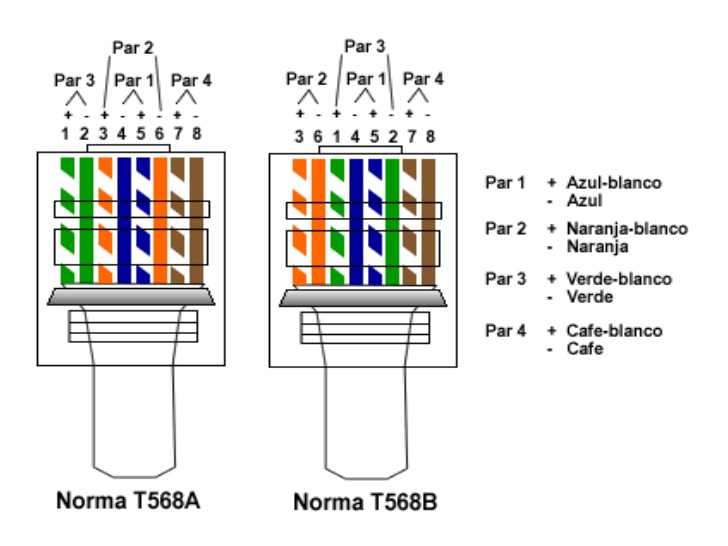 Application

Transport

Network

Link

physical
فیبر نوری
سیم مسی
استاندارد IEEE  برای سیم کشی در لایه فیزیکی
MAC protocol
and frame format
100BASE-T2
100BASE-FX
100BASE-TX
100BASE-BX
100BASE-SX
100BASE-T4